EHBO noodzakelijk in Gods Rijk
Is dit gebed nodig?
De vergadering van de duivels
Los van God
Verzoeking is overal
EHBO in Gods Rijk
EHBO noodzakelijk in Gods Rijk
Is dit gebed nodig?
De vergadering van de duivels
Los van God
Verzoeking is overal
EHBO in Gods Rijk
EHBO noodzakelijk in Gods Rijk
Druk betekent:

	D - uivel

	R - egeert

	U - w

	K - euzes
EHBO noodzakelijk in Gods Rijk
Is dit gebed nodig?
De vergadering van de duivels
Los van God
Verzoeking is overal
EHBO in Gods Rijk
EHBO noodzakelijk in Gods Rijk
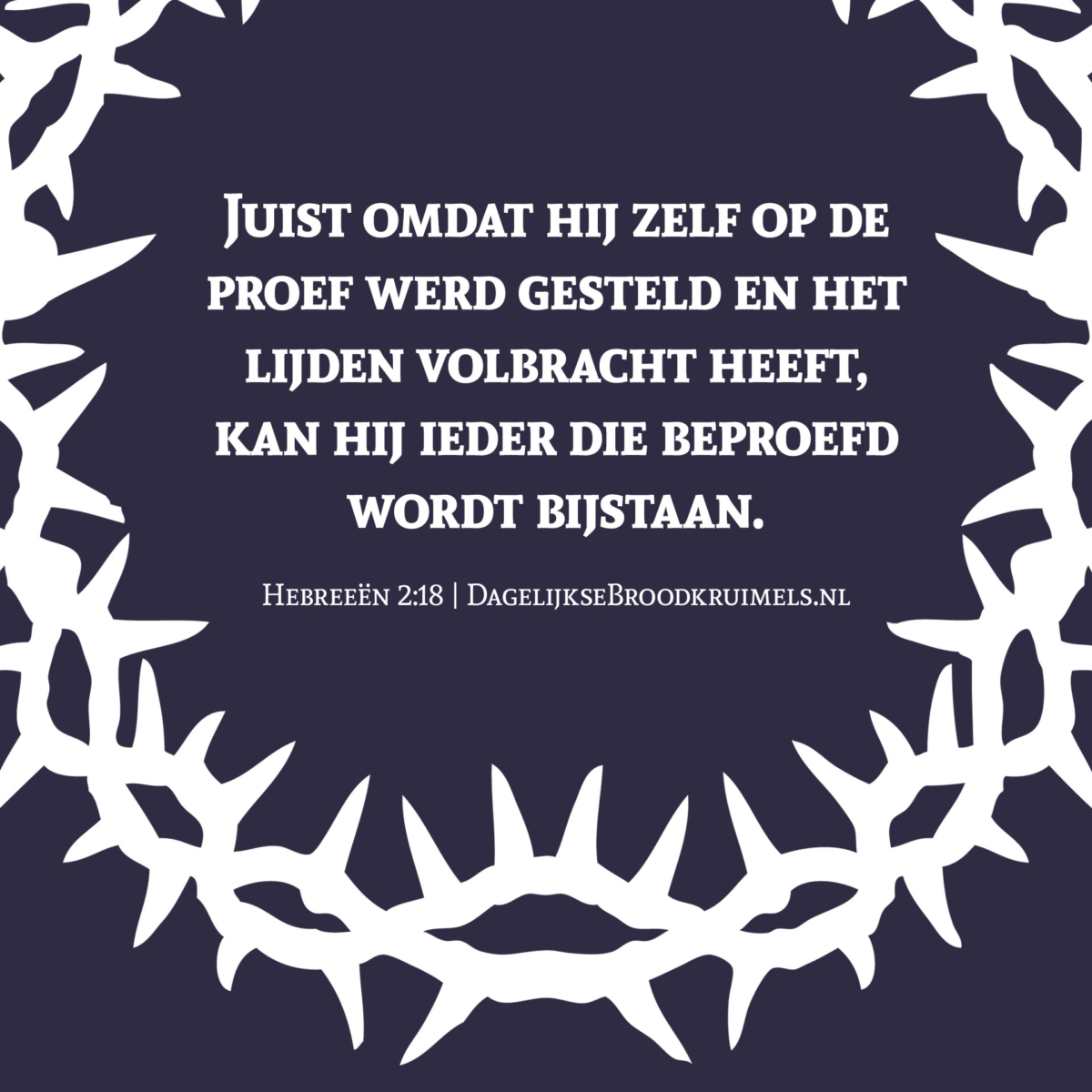 EHBO noodzakelijk in Gods Rijk
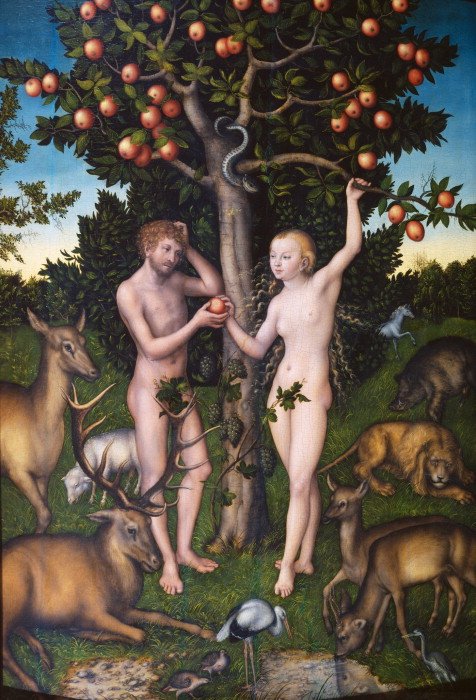 EHBO noodzakelijk in Gods Rijk
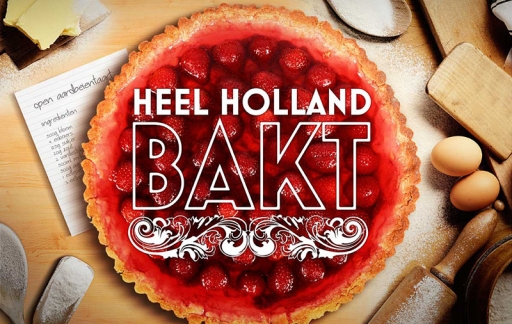 EHBO noodzakelijk in Gods Rijk
Is dit gebed nodig?
De vergadering van de duivels
Los van God
Verzoeking is overal
EHBO in Gods Rijk
EHBO noodzakelijk in Gods Rijk
Is dit gebed nodig?
De vergadering van de duivels
Los van God
Verzoeking is overal
EHBO in Gods Rijk
EHBO noodzakelijk in Gods Rijk
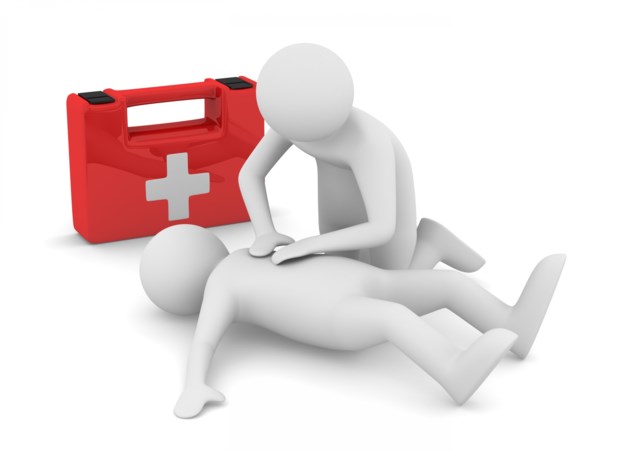 EHBO noodzakelijk in Gods Rijk
EHBO betekent:

	E - eerste

	H - ulp

	B - ij

	O - nmacht
EHBO noodzakelijk in Gods Rijk
EHBO betekent:

	E - nige

	H - ulp

	B - ij

	O - nmacht
EHBO noodzakelijk in Gods Rijk
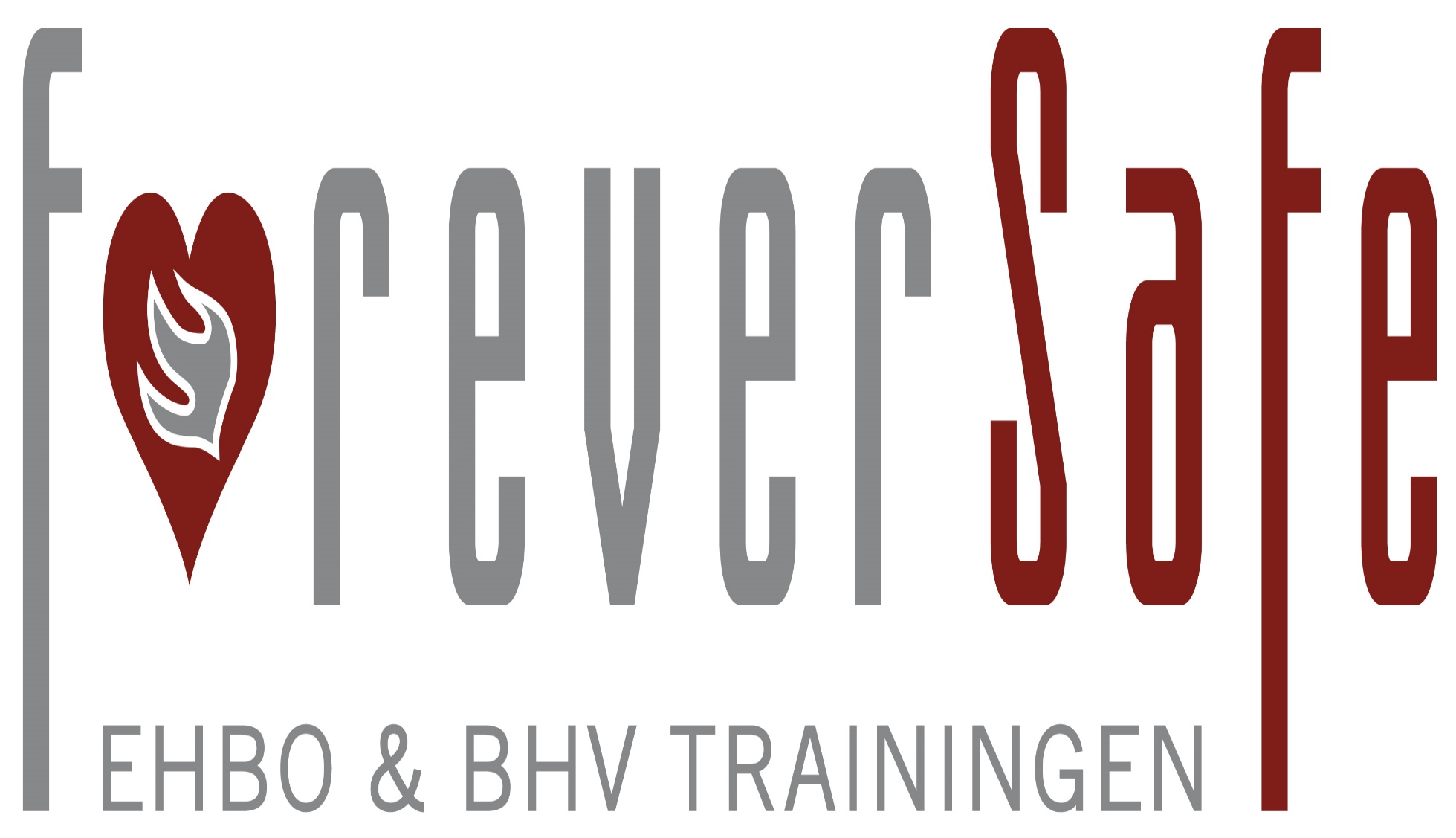